Fund Balance Projection as of March 10, 2025 2024-2025 School Year
Board of Education Presentation
March 12, 2025
1
Why a Fund Balance Projection?
Deficit or Surplus
Do we have the funds to appropriate?
Can we transfer surplus to fund reserves?
Long-range planning 
Financial health & stability 
Cover unanticipated deficits 
Compliance with NYS OSC & NYSED
2
Fund Balance – 4 Classifications:
Restricted Fund Balance – Reserve accounts
Assigned Appropriated FB – funds set-aside to fund next year’s budget
Unassigned Appropriated FB – purchase orders carried over into the next school year
Unassigned Unappropriated FB – undesignated, remaining funds	
NYS Office of Comptroller – 4% of next year’s budget
3
Fund Balance Projection Calculation 6/30/25
6/30/24 Unassigned Unappropriated FB	$  1,989,971

PLUS

24/25 Assigned Appropriated FB		$     921,815
24/25 Assigned Unappropriated FB		$     145,942


Projected Revenues	*				
(94.64% of Budget) 				 	$23,702,990
*No Reserves applied to Revenues
4
Fund Balance Projection Calculation 6/30/25
LESS

Projected Expenditures					$23,602,856
(94.79% of Budget)

25/26 Assigned Appropriated FB 			$     921,815
25/26 Assigned Unappropriated FB (Projected)	$     150,000

6/30/25 Unassigned Unappropriated FB		$  2,086,048
Projected
5
Reserve Transfer Recommendations
LESS Transfer to Restricted Fund Balance:

Repair Reserve, $600,000
   (Not to Exceed, voter approval required)

Capital Reserve for Bus Purchases, $500,000
    (Maximum deposit)

Liability & Property Loss Reserve, $35,000
When District has Surpluses, transfer to reserve as per Reserve Plan guidance
6/30/25 Unassigned Unappropriated Fund Balance, 
$2,086,048

% of the 2025/2026 Budget^, 8.31%
^Using $25,100,000 for the 2025/2026 Budget. 
Per §1318 of the Real Property Tax Law, 4% of next year’s budget
Total Reserve Transfer Recommendation, $1,135,000
6
Fund Balance Projection Calculation 6/30/25
6/30/25 Unassigned Unappropriated FB		$ 2,086,048
Projected

PLUS  Transfer out of Reserve			$      57,000
(EBALR for sick time payouts at retirement)

LESS
Transfer to Restricted FB (3 Reserves)		$ 1,135,000

6/30/25 Unassigned Unappropriated FB		$ 1,008,048
Projected
7
Fund Balance Scenarios
NOTE: FB amount/percent over the 4% based on the 2025/2026 Budget at $25,100,000.
8
Appropriating Reserves
We will appropriate Reserve(s) as Revenues for the 2025/2026 budget:

Worker’s Comp. Reserve – to offset Insurance premium, $40,184 
    (24/25 year District appropriated $55,631)

ERS Retirement Reserve – to offset Retirement contributions, $100,000
    (24/25 year District appropriated $72,183)

TRS Retirement Reserve – to offset Retirement contributions, $100,000
    (24/25 year District appropriated $100,000)

*Will appropriate more as needed from the ERS and/or TRS Reserve to fill the budget gap.*
Restricted Fund Balance (Reserves) Breakdown:
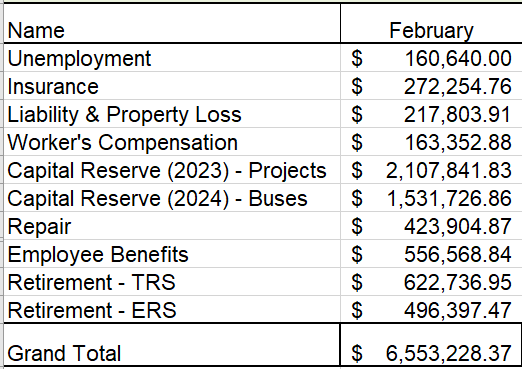 9